Catechism The Source of Faith
Lesson 13 – LD 25a & BC 3,4 & 6
The Bible (1)
Homework lesson 11 qn 2
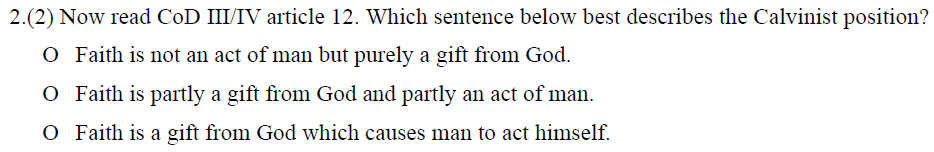 From CoD 3&4 art. 12
God’s grace gives us faith and makes us believe.

Put another way:
God does not believe for us
God has us believe
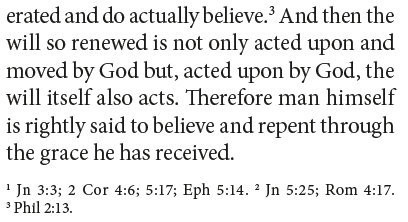 Psalm 119:40
Your word, it is a lamp to guide my feet,
a lantern shining on the path before me.
I’ve sworn an oath and here my vow repeat
to keep the laws that of your love assure me.
I suffer in affliction and defeat;
true to your promise, comfort and restore me.
Belgic Confession
	Article 2: How God makes Himself known to us
	Article 3: The Word of God
	Article 4: The canonical books
	Article 5: The authority of Holy Scripture
	Article 6: The difference between the canonical	and apocryphal books
	Article 7: The sufficiency of Holy Scripture
Special Revelation
General Revelation: for everyone
Special Revelation: to particular people

Throughout time, special revelation has taken on various forms.
Long ago, at many times and in many ways, God spoke to our fathers by the prophets, but in these last days he has spoken to us by his Son,
Hebrews 1:1,2a
In personal appearances
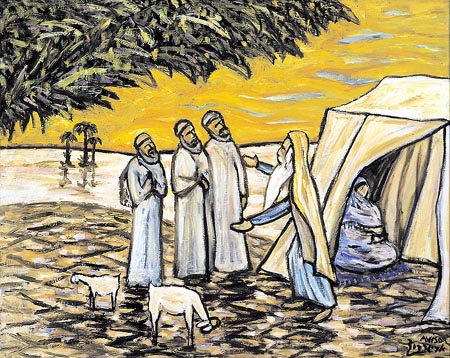 Through angels
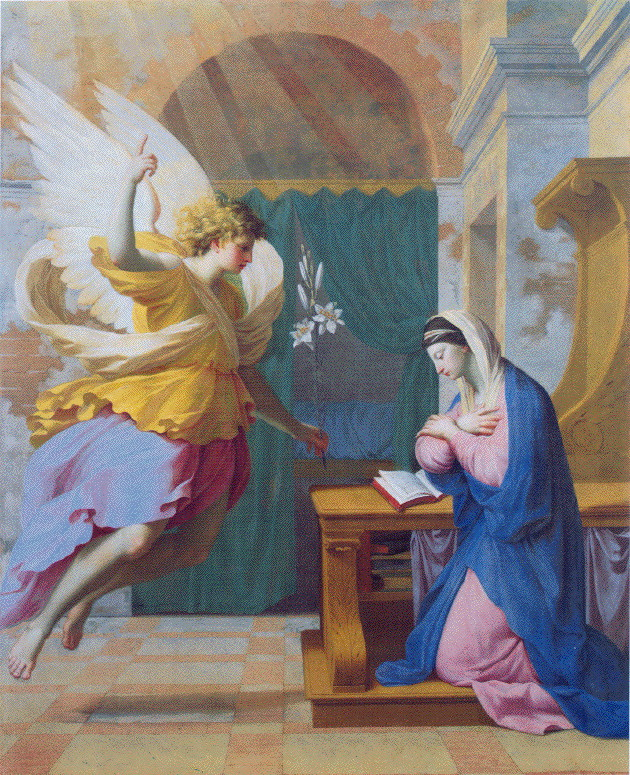 Via people (prophets, apostles)
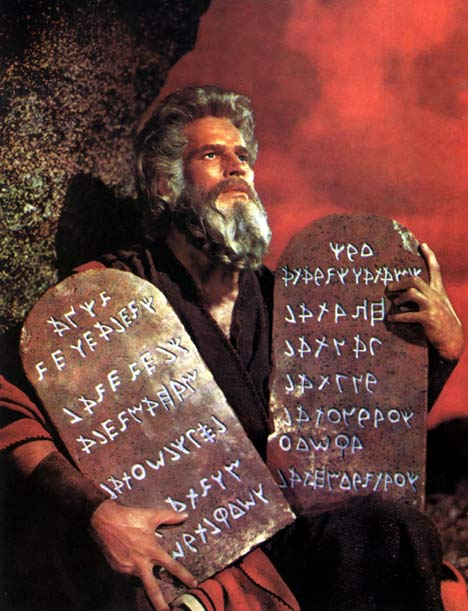 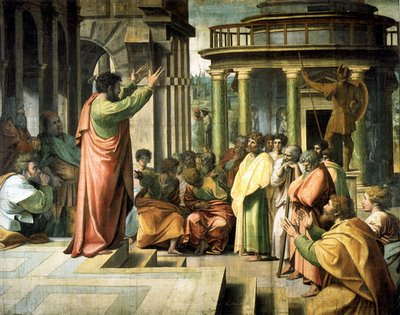 By miraculous deeds
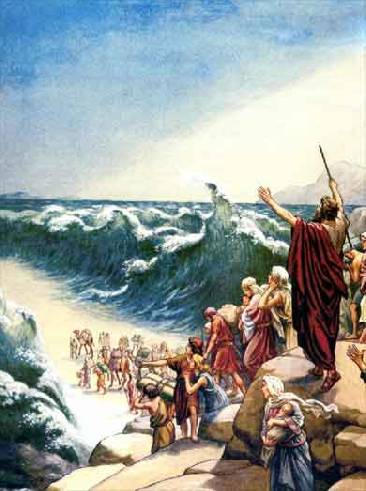 In Jesus Christ
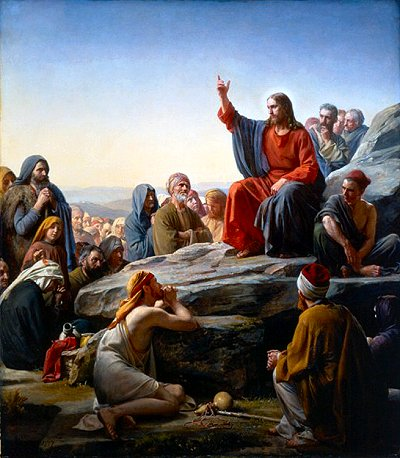 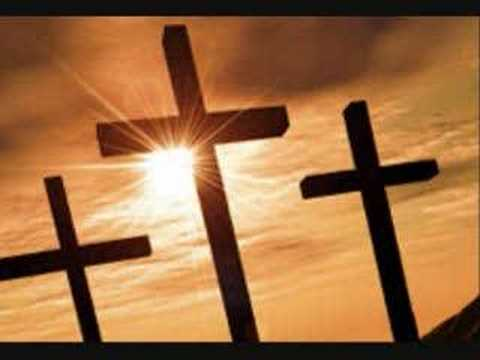 Pentecost

After the Paradise-Flood era and the Babel experience, God limited special revelation to just one people: Abraham’s descendants, the Israelites.





With Pentecost this was reversed. 
	God’s Word is now for all the nations.
He declares his word to Jacob,
    his statutes and rules to Israel.
He has not dealt thus with any other nation;
    they do not know his rules.
Psalm 147:19,20
Bible - Origin
Moses writes Genesis-Deuteronomy
John writes Revelation
Malachi writes Malachi
Creation
Abraham
David
Christ
Us
2000
1000
0
2000
From spoken to written

As special revelation took place, God had some of it committed to writing.

Over 1500 years the Bible grew to be what it is now.
As we live after Christ and the apostles, in the last days, there is no more need for extra special revelation.

Never have human beings determined what belongs to the Bible. At most they have said what does not belong to the Bible.
Bible Study: Various
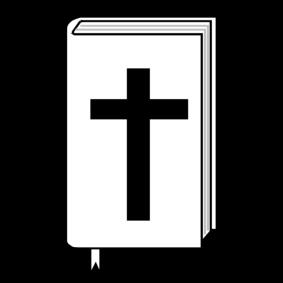 1. Breathed out by God
2. Teaching, reproof, correction, and training in righteousness
3. They are not cleverly devised myths
4. God through the Holy Spirit
5. Yes (note the expression “other Scriptures”)
Organic Inspiration

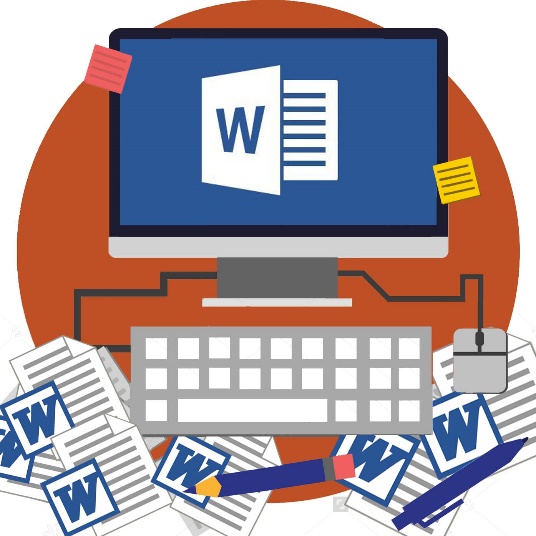 God did not use people the way people  use computers for word processing.



God used people with their God-given skills in their God-controlled circumstances to commit His Word to writing.
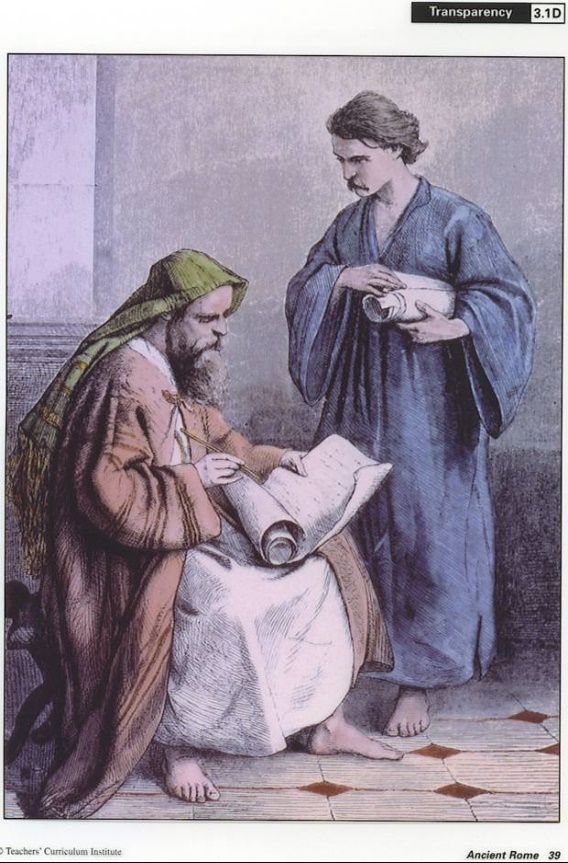 The original Bible
The Bibles we have are translations of documents in three languages:
	Old Testament: Hebrew and Aramaic
	New Testament: Greek

For both Testaments, an “original document” has been put together in book form, with notes indicating where the old documents vary from each other.
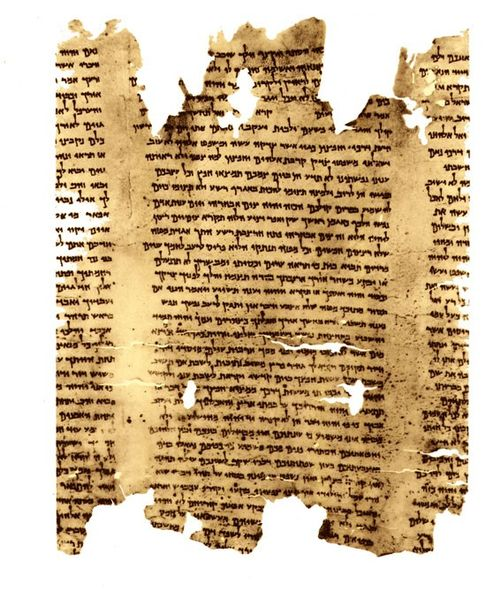 Dead Sea Scroll
Isaiah
Text
Text
Critical Apparatus
Critical Apparatus
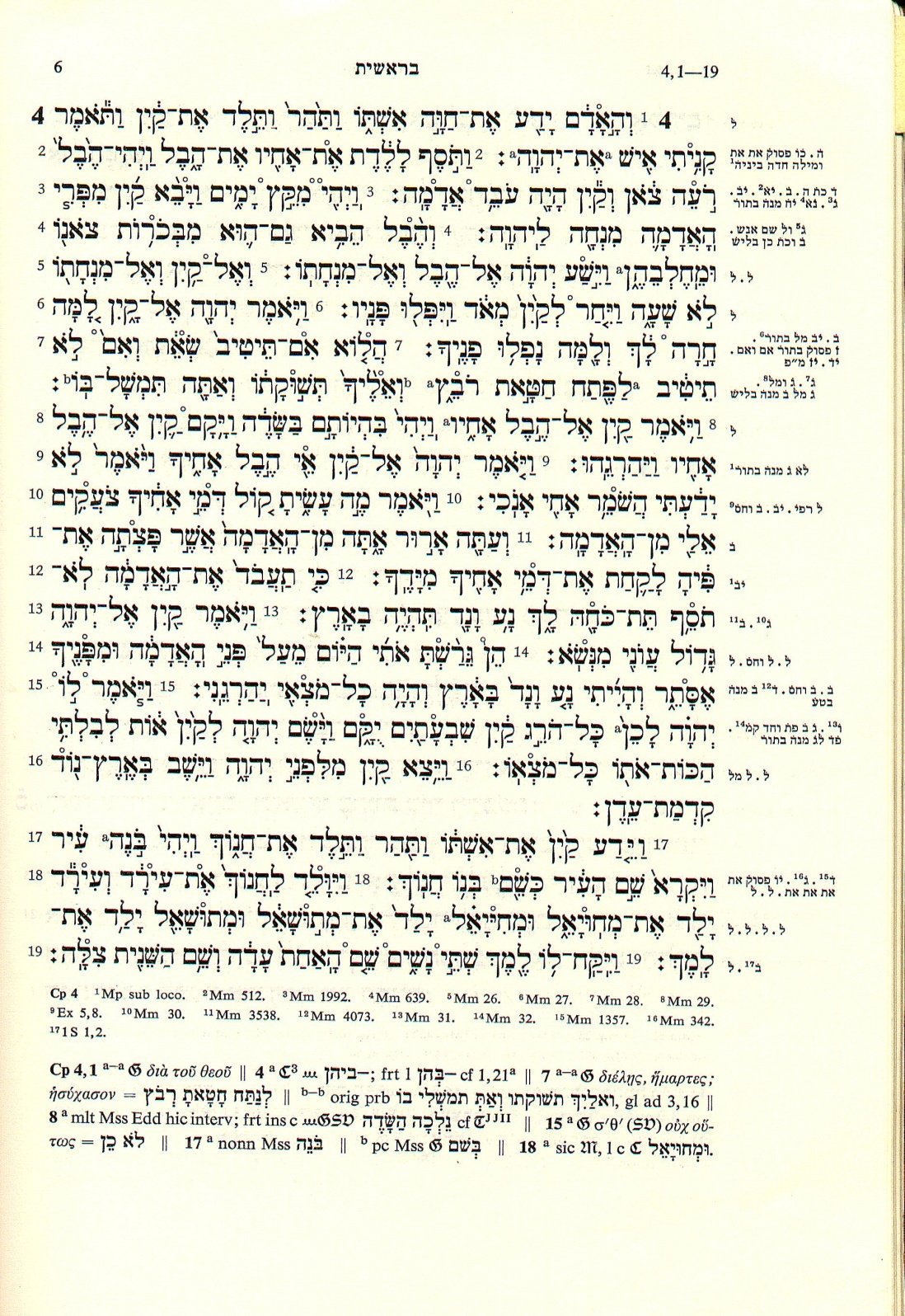 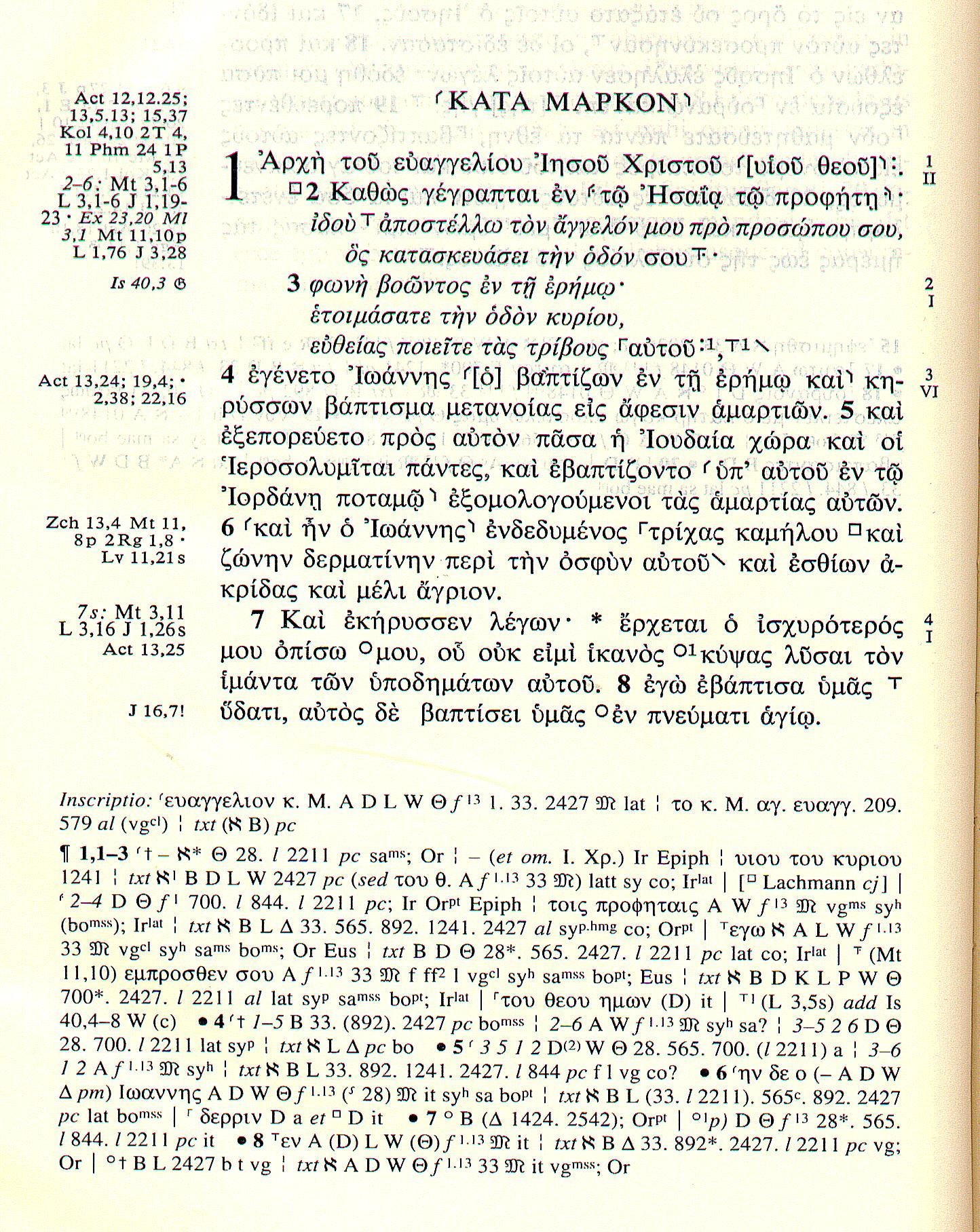 Proving the age of the Bible - OT
Jews very strict about copying.
Three mistakes – destroy the scroll
Around 1000 AD original determined, 
	everything else is destroyed.
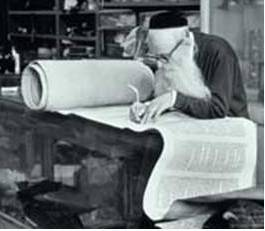 Proving the age of the Bible - OT
1947: discovery of Dead Sea Scrolls
Date back beyond 100 BC
Oldest documents we have of Biblical texts
Differences were minimal, just spelling changes.
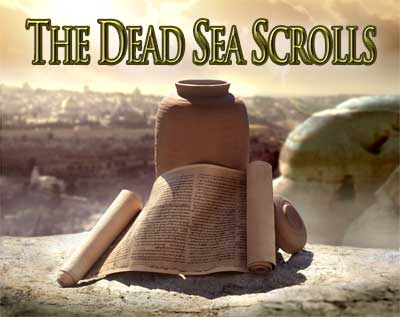 Proving the age of the Bible - NT
NT books copied profusely; we have 1000s of copies.
The oldest manuscripts (some even with corrections on them) date back to 100 AD. 
The textual variations in the New Testament documents is much greater than for the Old Testament.
However, the substance of thesedifferences does not effect the message of the text. (E.g. one document may say “ostrich” where another has “owl” – Isaiah 13:21)
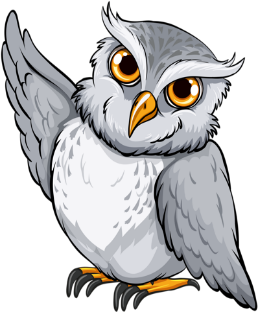 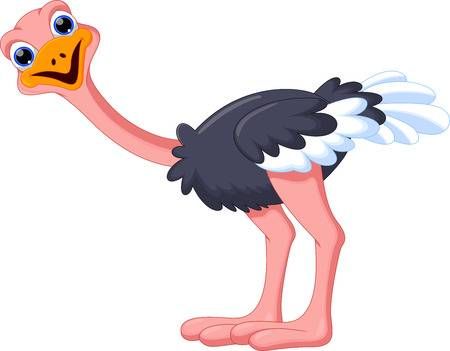 The Bible is old and accurate

There is no reason to doubt the age and accuracy of the Bible.
For the Old Testament:
	- the Jews were very careful in copying
	- the Dead Sea scrolls confirmed their accuracy
For the New Testament:
	- there are thousands of manuscripts
	- differences between manuscripts are insignificant
The Books of the Bible

“Bible” is from the Greek BIBLIA = books.

The Bible is actually a library of books.

The canon (standard) of the Bible consists of a totalof 66 books. 
Books belonging to the Bibleare said to be canonical.
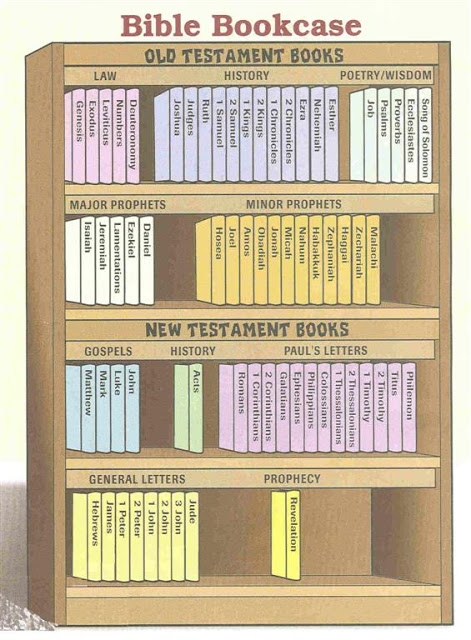 Apocrypha

There have been attempts to add certain books to the Bible (Old Testament).
The Roman Catholic Church considers these books biblical.
They call these the Deuterocanonical books, the second canon.
We call them the apocrypha: the obscure books.
There are various reasons to doubt this books:
	- they contradict the canonical books
	- they are of a later date
	- they are not written in Hebrew